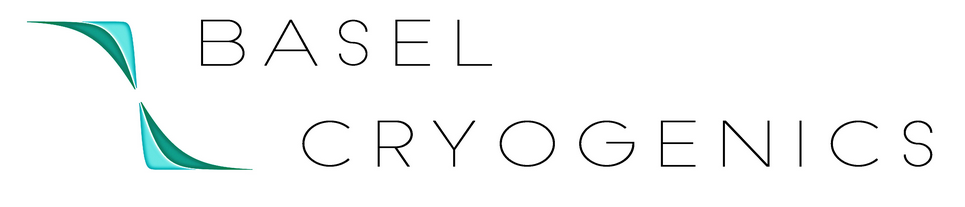 Approaching mK temperatures
in nanoscale devices
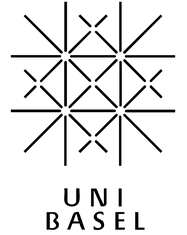 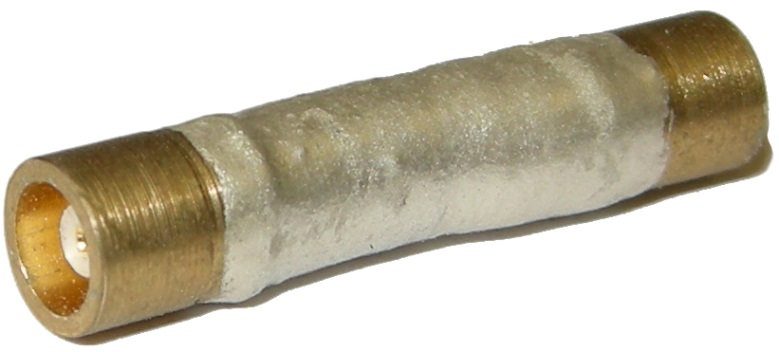 https://baselcryogenics.unibas.ch

baselcryogenics-physik@unibas.ch
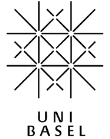 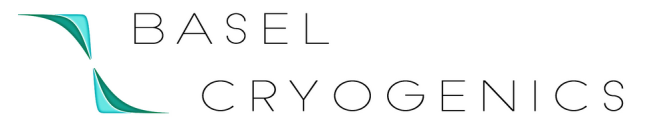 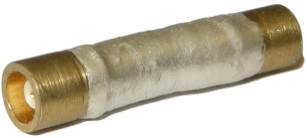 https://baselcryogenics.unibas.ch

baselcryogenics-physik@unibas.ch
History and Company profile
History

Publication: APL 104, 211106 (2014)

NCCR QSIT qstarter award (2014)
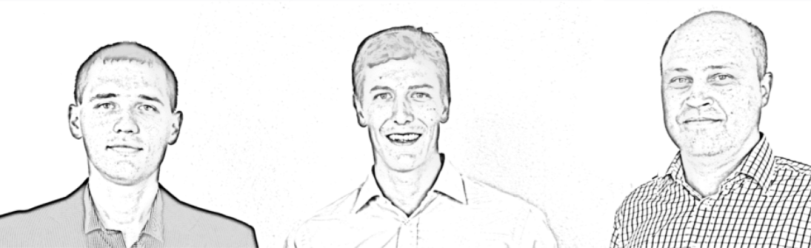 BaselCryogenics Startup: 
      homepage https://baselcryogenics.unibas.ch (2015/2016)
>100 Filters produced (mostly in-house use)
Product development: Low-T world record (2017)
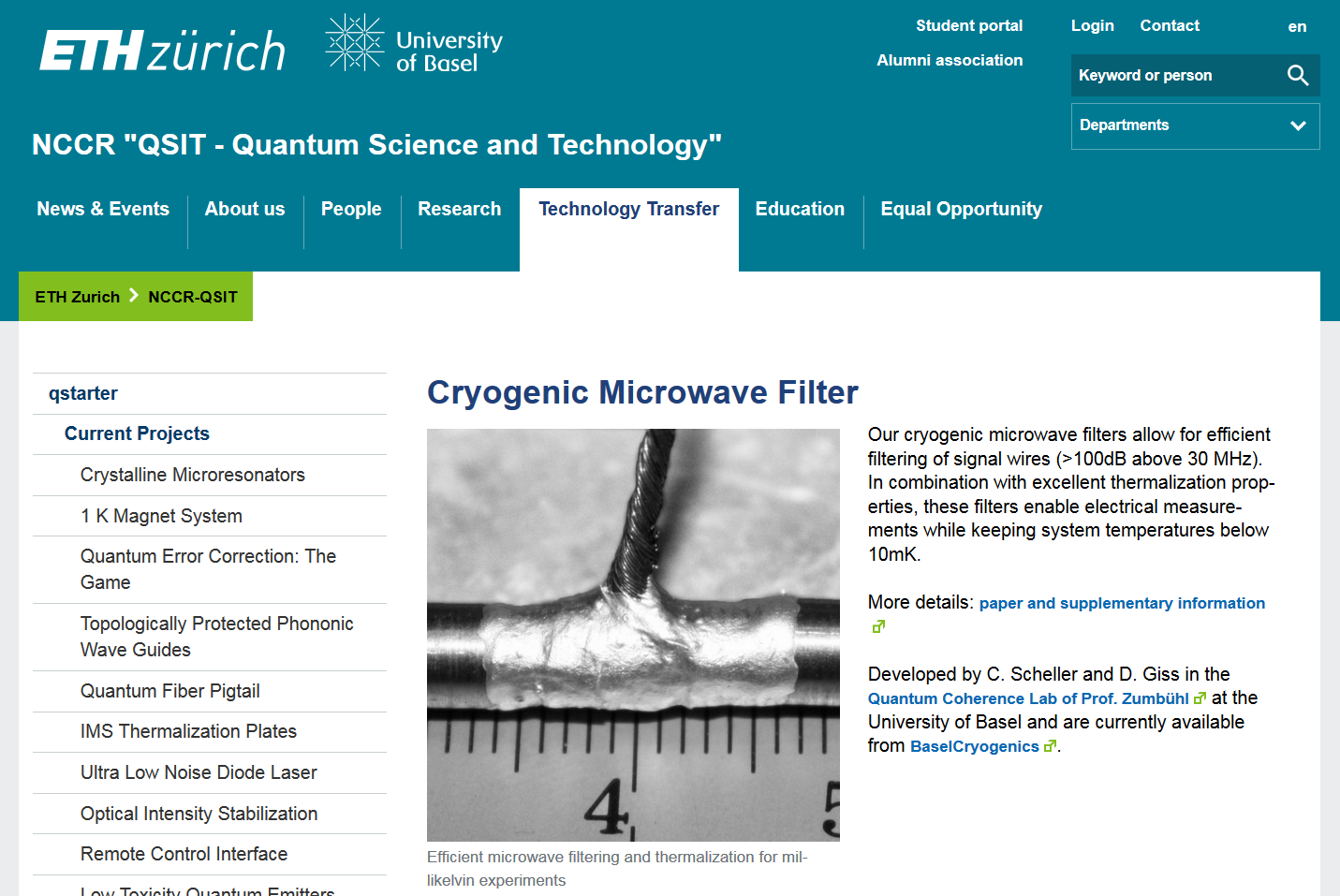 People
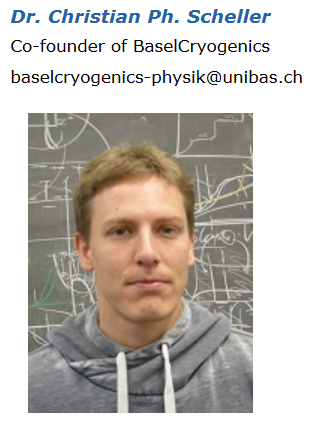 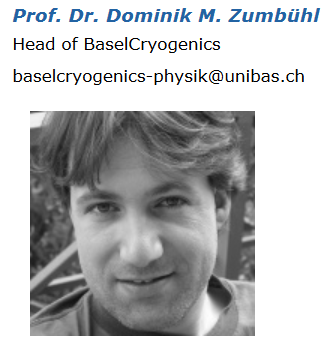 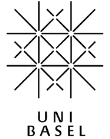 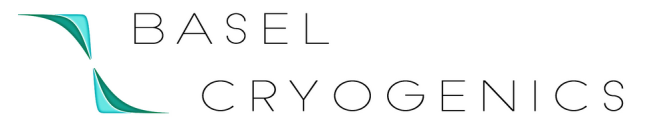 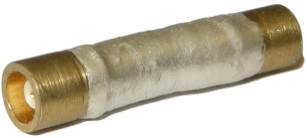 https://baselcryogenics.unibas.ch

baselcryogenics-physik@unibas.ch
Low temperatures: Why?
Temperature leads to blurring (temperature broadening, e.g. FD distribution)

Destroys fragile effects with small energy scale (novel phases)

Quasiparticle poisoning, decoherence (quantum computing)

=> Lower temperature  Microscope with better resolution
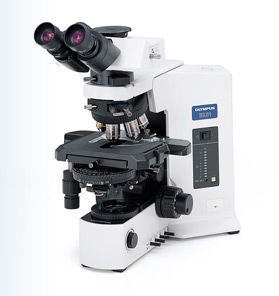 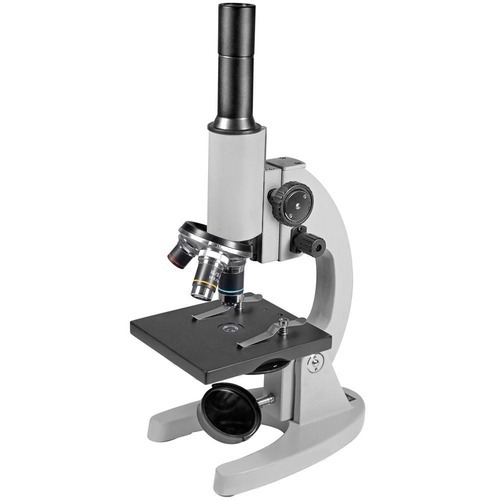 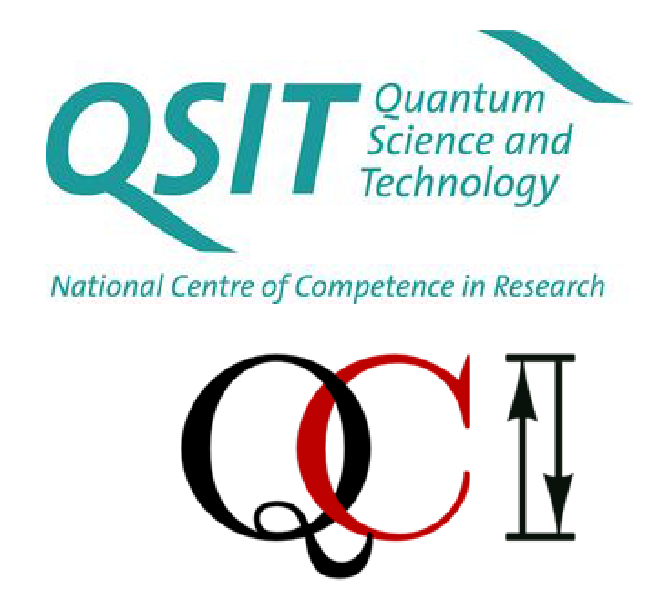 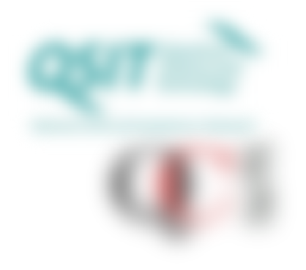 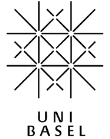 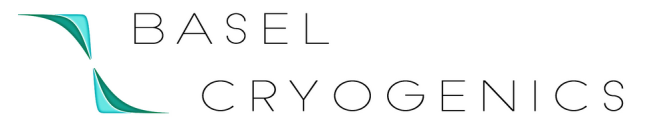 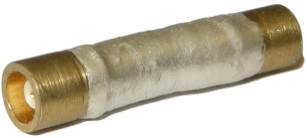 https://baselcryogenics.unibas.ch

baselcryogenics-physik@unibas.ch
Low temperatures: How?
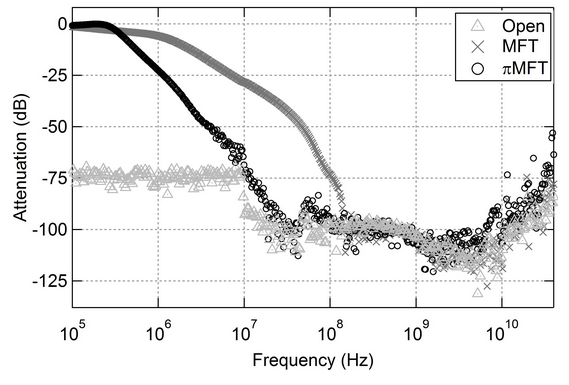 4 step process:

Proper shielding

Material choice
      (low heat release / metal)

Filter leads (MW)

Thermalize leads
4K
1K
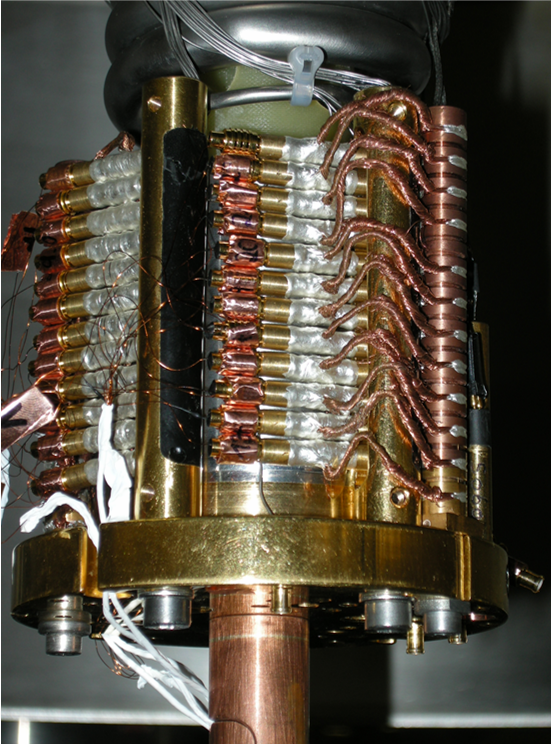 Our Filters:

Ultrastrong attenuation
Tight up to 50GHz
Small: 6mm*22mm
100mK
MC
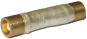 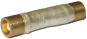 Ideal thermalizer: Long wire + conductive matrix
      easy to cool/thermalize
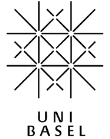 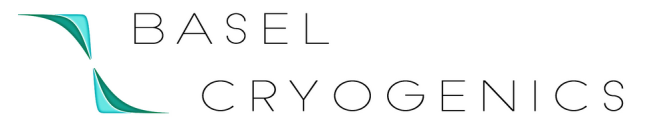 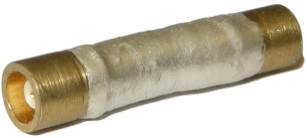 https://baselcryogenics.unibas.ch

baselcryogenics-physik@unibas.ch
Results: Metallic coulomb blockade thermometer
High resistance >100kW, cooling through leads not effective
Large Cu – islands => on chip nuclear demagnetization
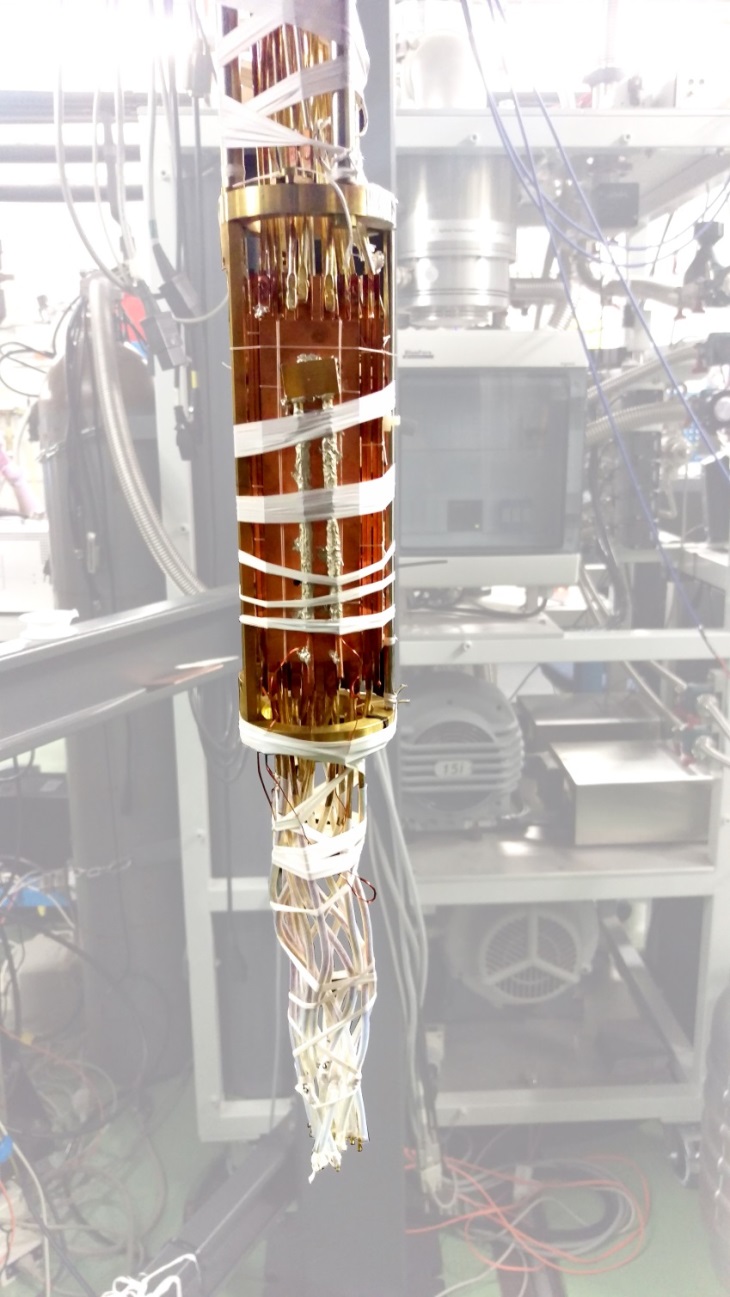 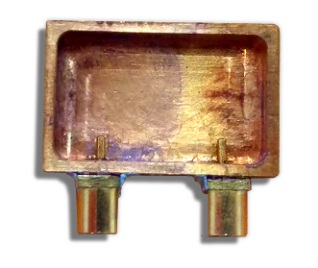 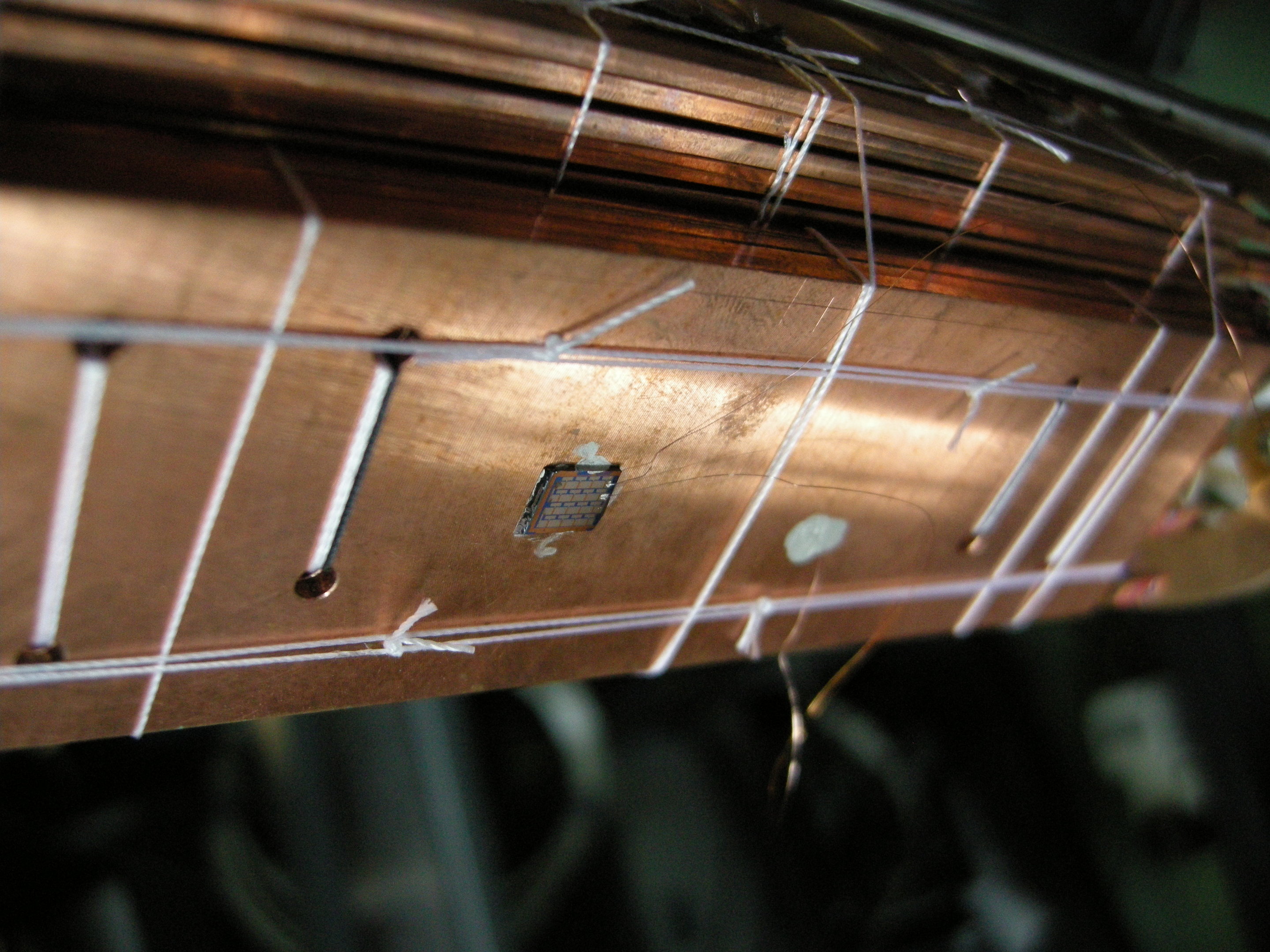 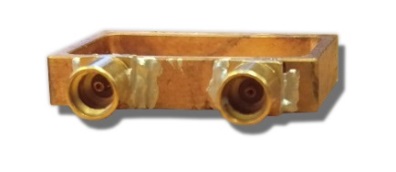 Sample shield (Cu-box)
12cm Massive filter: 12cm, 0.3mm diam. Cu wire, Cu core
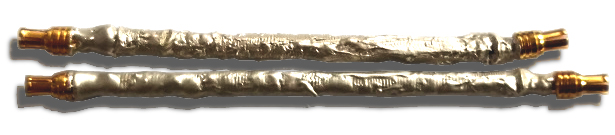 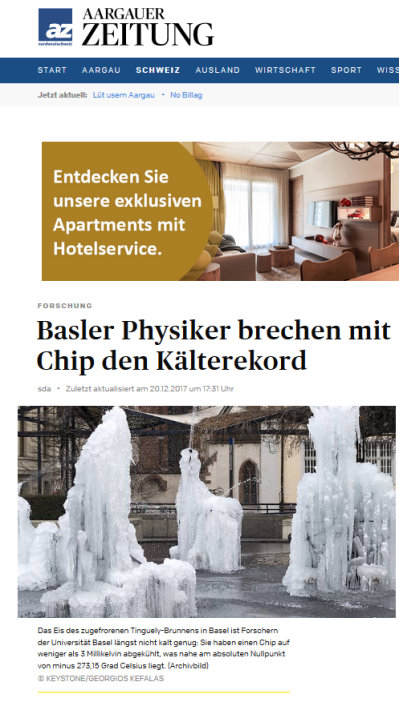 On Cu nucl.stage => on – off chip cooling: APL 111, 253105 (2017)
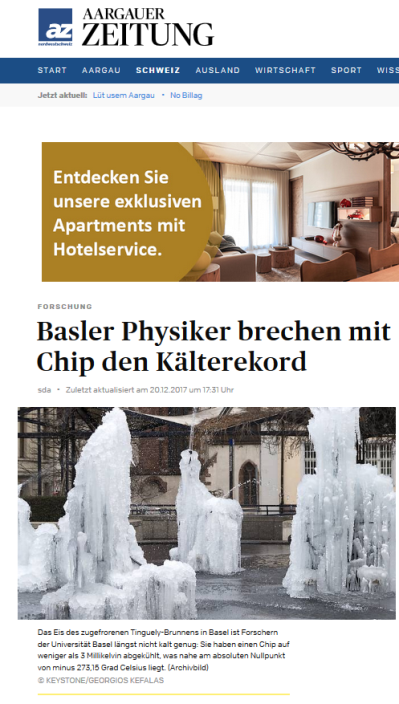 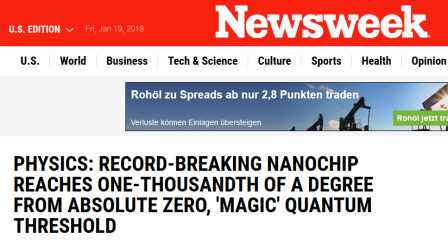 2.8 mK  World record
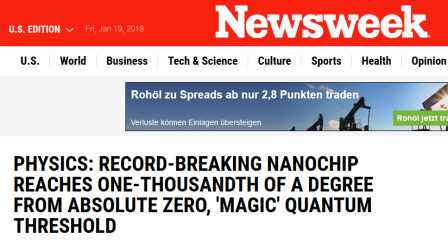 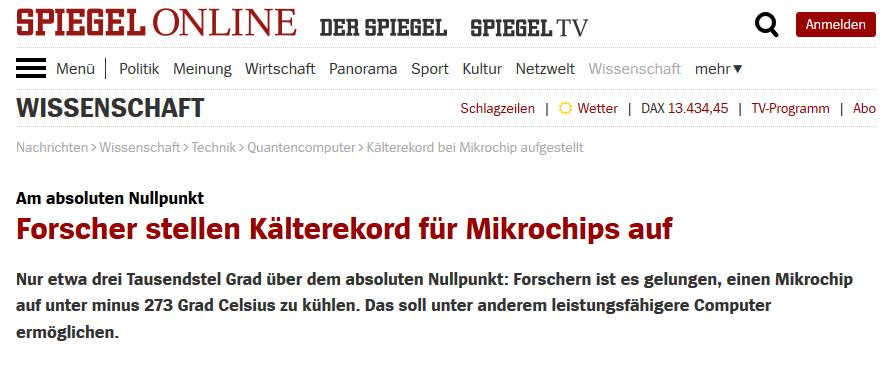 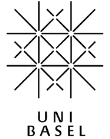 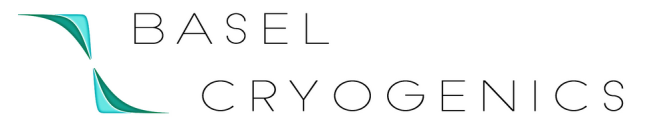 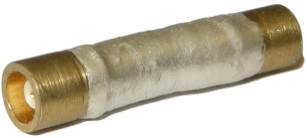 https://baselcryogenics.unibas.ch

baselcryogenics-physik@unibas.ch
Thank you for your attention
Cold electrons
Visit our webpage: 
https://baselcryogenics.unibas.ch
Price:

1 Filter:         600 Eur
≥ 5 Filters:    510 Eur /pp
≥ 10 Filters:  400 Eur /pp
Contact us: 
baselcryogenics-physik@unibas.ch

(Google: Basel Cryogenics)